KEPOLISIAN NEGARA REPUBLIK INDONESIA 
DAERAH NUSA TENGGARA TIMUR
RESOR KUPANG
SEKTOR SABU TIMUR
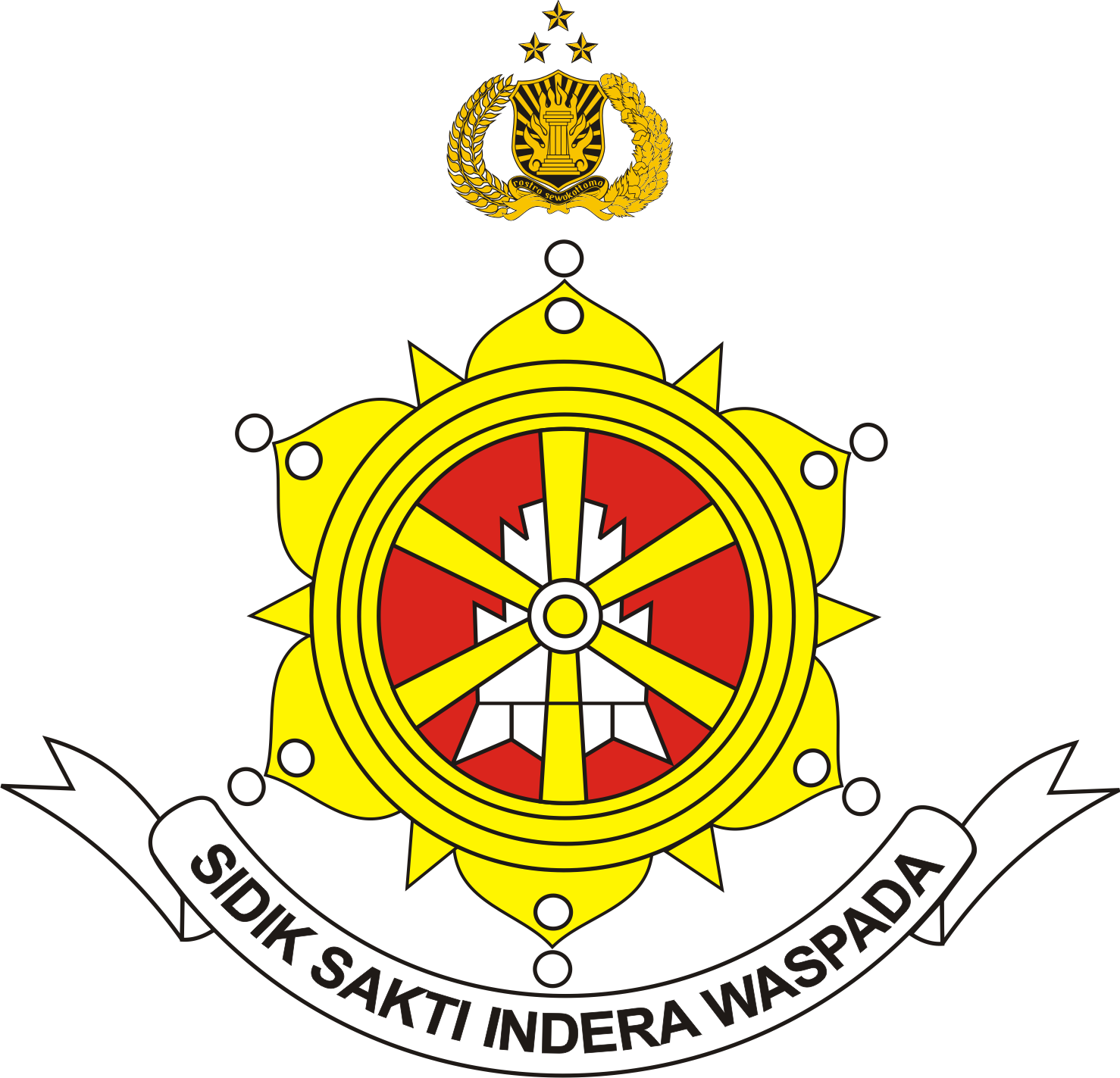 Perlindungan Anak Berdasarkan  UU R.I Nomor 23 tahun 2002
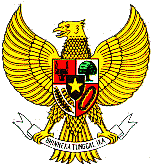 Oktober 2018
Perlindungan Anak berdasarkan       UU RI Nomor 23 tahun 2002  Sebagaimana telah di ubah dengan UU No.35 tahun 2014
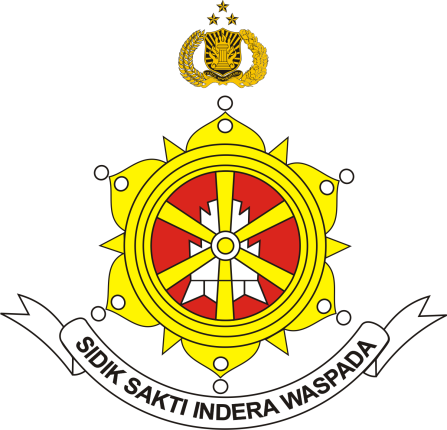 O
L
E
H
MUHAMAD NAWAWI, SH    
(KAPOLSEK SABU TIMUR) 	
				TINUS RIWU HEGI, SH.
	        (KANIT RESKRIM POLSEK SABU TIMUR)
&
A. Definisi Anak,  
     Perlindungan Anak, 
     dan
     Hak Anak
Definisi Anak,  Perlindungan Anak, & Hak Anak menurut UU RI Nomor 35 tahun 2014 tentang perubahan atas UU RI Nomor 23 Tahun 2002 tentang Perlindungan Anak .
Anak adalah seseorang yang belum berusia 18(delapan belas) tahun, termasuk anak yang masih dalam kandungan(Pasal 1 ayat(1)).
Perlindungan Anak adalah segala kegiatan untuk menjamin dan melindungi  
    Anak dan hak-haknya agar dapat hidup, tumbuh, berkembang, dan  
    berpartisipasi secara optimal sesuai dengan harkat dan martabat 
    kemanusiaan, serta mendapat perlindungan dari kekerasan dan 
    diskriminasi.(pasal 1 ayat(2)).
Hak Anak adalah bagian dari hak asasi manusia yang wajib dijamin, 
    dilindungi, dan dipenuhi oleh orang tua, keluarga, masyarakat,
    pemerintah,dan negara(pasal 1   ayat(12).
B. HAK - HAK ANAK :
Menurut UU No. 23 Tahun 2002/UU No. 35 tahun 2014, Anak memiliki hak :
a. 	Hak untuk hidup;
b.	Tumbuh berkembang;
c.	Memperoleh pendidikan & pendidikan luar biasa;
d. 	Memperoleh rehabilitasi & bantuan sosial;
e. 	Mendapat perlindungan dari kekerasan dan 
	 diskriminasi;
f. 	Di asuh oleh orang tua sendiri kecuali karena alasan yang sah menurut undang-undang.
UNSUR-UNSUR YANG BERKEWAJIBAN MENYELENGGARAKAN PERLINDUNGAN  ANAK.
Negara
Pemda
Masyarakat
Keluarga
Orang Tua/Wali
C.1 Kewajiban dan Tanggung JawabNegara, Pemerintah, dan Pemerintah Daerah.
NEGARA/PEMERINTAH NASIONAL :
Menghormati pemenuhan Hak Anak tanpa membedakan suku, agama, ras, golongan, jenis kelamin, etnik, budaya dan bahasa, status hukum, urutan kelahiran,  dan kondisi fisikdan/atau mental.(Pasal 21 ayat(1) 
memenuhi, melindungi, dan menghormati Hak Anak(Pasal 21 ayat (2)).
Lanjutan Kewajiban dan Tanggung JawabNegara, Pemerintah, dan Pemerintah Daerah.
NEGARA/PEMERINTAH NASIONAL :
Merumuskan dan melaksanakan 
   kebijakan di bidang penyelenggaraan 
   Perlindungan Anak(Pasal 21 ayat(3)).

 Memberikan dukungan sarana, prasarana, 
  dan ketersediaan sumber daya manusia 
  dalam penyelenggaraan Perlindungan 
   Anak(Pasal 22)
Lanjutan Kewajiban dan Tanggung JawabNegara, Pemerintah, dan Pemerintah Daerah.
NEGARA/PEMERINTAH NASIONAL :
Negara, Pemerintah, dan Pemerintah Daerah
   menjamin perlindungan, pemeliharaan, dan
   kesejahteraan Anak dengan memperhatikan 
   hak dan kewajiban Orang Tua, Wali, atau 
   orang lain yang secara hukum bertanggung 
   jawab terhadap Anak(Pasal 23 ayat(1));

-  Negara, Pemerintah, dan Pemerintah Daerah
   mengawasi penyelenggaraan Perlindungan  
   Anak(Pasal 23 ayat(2)).
Lanjutan Kewajiban dan Tanggung JawabNegara, Pemerintah, dan Pemerintah Daerah.
NEGARA/PEMERINTAH NASIONAL :
Menjamin Anak untuk mempergunakan haknya dalam
menyampaikan pendapat sesuai dengan usia dan tingkat kecerdasan Anak(Pasasl 24).
Lanjutan Kewajiban dan Tanggung JawabNegara, Pemerintah, dan Pemerintah Daerah.
PEMERINTAH PROVINSI :
Melaksanakan dan mendukung 
kebijakan nasional dalam penyelenggaraan Perlindungan Anak di daerah(Pasal 21 ayat(4));

 Mengawasi penyelenggaraan 
    Perlindungan Anak(Pasal 23 ayat(2));
Lanjutan Kewajiban dan Tanggung JawabNegara, Pemerintah, dan Pemerintah Daerah.
PEMERINTAH KABUPATEN/KOTA:
Melaksanakan dan mendukung 
kebijakan nasional dalam penyelenggaraan Perlindungan Anak di daerah(Pasal 21 ayat(4));

  Mengawasi penyelenggaraan 
    Perlindungan Anak(Pasal 23 ayat(2));

  Membangun kabupaten/kota layak 
    Anak.
C.2 Kewajiban Tanggung Jawab Masyarakat/Keluarga
Berperan Masyarakat dalam
     penyelenggaraan  
     Perlindungan Anak(Pasal 25 
     ayat(1)). .
Melibatkan organisasi
   kemasyarakatan, akademisi, 
   dan pemerhati Anak(Pasal 25 
   ayat(2)).
C.3 Kewajiban Tanggung Jawab Orang Tua(Menurut Pasal 26 ayat(1)).
Mengasuh, memelihara, mendidik, dan 
   melindungi Anak;
 Menumbuhkembangkan Anak sesuai   
   dengan kemampuan, bakat, dan minatnya;
 Mencegah terjadinya perkawinan 
   pada usia Anak; dan
 Memberikan pendidikan karakter 
  dan penanaman nilai budi pekerti 
  pada Anak.
BAGAIMANAKAH KONDISI ANAK SAAT INI
?
D. PERMASALAHAN
Anak Korban
Kekerasan
Anak dalam
Lingkungan
Buruk
PERSOALAN ANAK
Anak
Terlantar
(ekonomi,
pendidikan
dll)
Anak
Berhadapan
dng Hukum
(ABH)
Anak
Salah Pola
Asuh
Anak
Korban
Perceraian
D.1. Kondisi Kekerasan Terhadap 
        Anak Saat Ini.
Darurat Perlindungan
Anak
Kekerasan Semakin Kompleks
Kekerasan Meningkat/Meluas
D.2. Pengertian kekerasan terhadap anak
Kekerasan terhadap anak adalah setiap perbuatan terhadap anak yang berakibat timbulnya kesengsaraan atau penderitaan secara fisik, mental, seksual, psikologis, termasuk penelantaran dan perlakuan buruk yang
mengancam integritas tubuh dan merendahkan martabat anak yang dilakukan oleh pihak-pihak yang seharusnya bertanggung jawab atas anak tersebut atau mereka yang memiliki kuasa atas anak tersebut, yang seharusnya dapat dipercaya, misalnya orang tua, keluarga dekat, guru, dan pendamping.
D.3. Penyebab terjadinya 
      tindakan Kekerasan :
 Rendahnya kesadaran masyarakat 
     terhadap hak anak;
 Pola Asuh/ pendidikan karakter 
     dirumah yang salah;
 Kemiskinan dan Lemahnya 
     pengetahuan masyarakat;
 Penyebaran perilaku jahat antar  
     generasi(efek dari duplikasi/ 
     mencontoh/ meniru);
D.4. Penyebab terjadinya tindakan kekerasan :
Ketegangan Sosial ( Pengangguran, 
    sakit,ukuran keluarga yang besar, 
    kehadiran seorang yg cacat mental 
    dalam rumah,penggunaan alkohol dan 
    obat-obatan;
 Isolasi Sosial;
 Belum mempunyai Sistem database 
     tentang kekerasan terhadap anak di 
     tingkat provinsi/kabupaten/kota untuk  
     menscreening potensi tindakan kekerasan di 
     suatu wilayah;
 Lemahnya Penegakan Hukum.
Lanjutan Penyebab terjadinya tindakan kekerasan :
Keluarga korban tak menghendaki pelaporan, malu, 
    tak yakin dg proses hukum, faktor akses, lemahnya 
    saksi dan alat bukti .
 Norma hukum lemah, perspektif APH belum sama; 
     seringkali korban diminta menghadirkan saksi fakta;
 Mudahnya akses terhadap materi pornografi yang 
     menginspirasi seseorang melakukan kejahatan 
     seksual;
 Norma hukum yang ada belum memberikan
     efek jera dan efek cegah.
?
MASIH BISAKAH ANAK DI SELAMATKAN
E.  PENANGANAN
Rehabilitasi
Medis
Rehabilitasi
Hukum
Rehabilitasi
Psikis
Rehabilitasi
Sosial
E.1.  Alur Bantuan Hukum thd Korban Kekerasan
RUMAH
SAKIT
INSTANSI LAIN
UPPA
KORBAN
KEJAKSAAN
LSM
PENGADILAN
E.2. Hukuman bagi Pelaku(upaya efek jera):   Pasal 289 KUHP tentang Pencabulan“Barang siapa dengan kekerasan atauancaman kekerasan memaksa seseorang untuk melakukan atau membiarkan dilakukan perbuatan cabul, diancam karena melakukan perbuatan yang menyerangkehormatan kesusilaan, dengan pidana penjara paling lama sembilan tahun.”
Lanjutan
UU No 23 Tahun 2002tentang Perlindungan Anak - Pasal 811. Setiap orang yang dengan sengaja melakukan kekerasan atau ancaman kekerasan memaksa anak melakukan persetubuhan dengannya atau dengan orang lain, dipidana dengan pidana penjara paling lama 15 (lima belas) tahun dan paling singkat 3 (tiga) tahun dan denda paling banyak Rp 300.000.000,00 (tiga ratus juta rupiah) dan paling sedikit Rp 60.000.000,00 (enam puluh juta rupiah);2. Ketentuan pidana sebagaimana dimaksud dalam ayat (1) berlaku pula bagi setiap orang yangdengan sengaja melakukan tipu muslihat, serangkaian kebohongan, atau membujuk anak melakukan persetubuhan dengannya atau dengan orang lain.
Lanjutan
UU No 23 Tahun 2002 tentang Perlindungan Anak - Pasal 82
Setiap orang yang dengan sengaja melakukan kekerasan atau ancaman kekerasan, memaksa, melakukan tipu muslihat, serangkaian kebohongan, atau membujuk anak untuk melakukan atau membiarkan dilakukan perbuatan cabul, dipidana dengan pidana penjara paling lama 15 (lima belas)tahun dan paling singkat 3 (tiga) tahun dan denda paling banyak Rp 300.000.000,00 (tiga ratus jutarupiah) dan paling sedikit Rp 60.000.000,00 (enam puluh juta rupiah).
F.  PENCEGAHAN
Lanjutan Pencegahan
Diperlukan 
INTERVENSI  TERINTEGRASI
Perlindungan Anak
ANAK

(ANAK HARUS TAHU CARA MEMBELA 
DIRI KETIKA TERANCAM)
KELUARGA

MEMBANGUN HUBUNGAN YANG BERKUALITAS ANTARA ORANG TUA DAN ANAK
MASYARAKAT

(HARUS RAMAH DAN LAYAK BAGI
 TUMBUH KEMBANG ANAK)
Lanjutan Pencegahan
Pengintegrasian dalam kegiatan SKPD
G. Peran Pemerintah
dalam Pencegahan
dan Penanganan
Korban Kekerasan
Seksual Terhadap
Anak
Lanjutan Peran Pemerintah
Melakukan sosialisasi hukum 
	tentang perlindungan anak 	dengan sasaran masyarakat, 	oranng tua dan anak-anak 	usia sekolah.
 	Memperkuat pekerja sosial 	baik perorangan maupun 	lembaga.
Lanjutan peran pemerintah
PEMBENTUKAN KOMISI PERLINDUNGAN ANAK(Bagi Yang Belum Ada)
H. Visi dan Misi
KEKERASAN
ORANG DEWASA
ANAK
ANAK
UU NO. 35 THN 2014 Ttg Perubahan Atas UU  No.23 thn 2002 tentang PA.
2.UU No.21 Thn 2007 Ttg Perdagangan Orang.
UU No.44 Thn 2008 Ttg Pornografi 
UU No 36 Thn 2009 Ttg Kesehatah
UU No 35 Thn 2009 Ttg Narkotika
UU No.23 Thn 2004 Ttg PKDRT.
KUHP
Undang-undang Nomor 11 tahun 2012 tentang Sistem Peradilan Anak
I. Daftar pustaka:
KUHP
UU No. 35 tahun 2014 tentang perubahan atas UU No.23 tahun 2002 tentang PA.
Materi sosialisasi tentang Upaya Peningkatan Perlindungan Anak dari Bahaya Kekerasan, Pelecehan dan Eksploitasi © 2015 Erlinda, M.Pd.
Materi PENYULUHAN HUKUM Upaya Mencegah Terjadinya Pernikahan Anak Usia Dini © Ani Yunita, S.H.M.H.  & Nasrullah, S.H.S.Ag.,M.CL.
STOP KEKERASAN TERHADAP ANAK
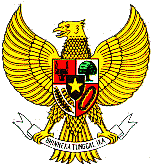 Sekian dan Terima kasih
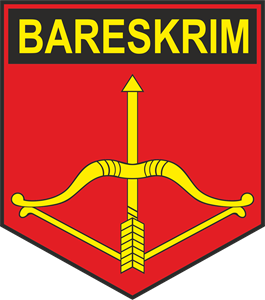